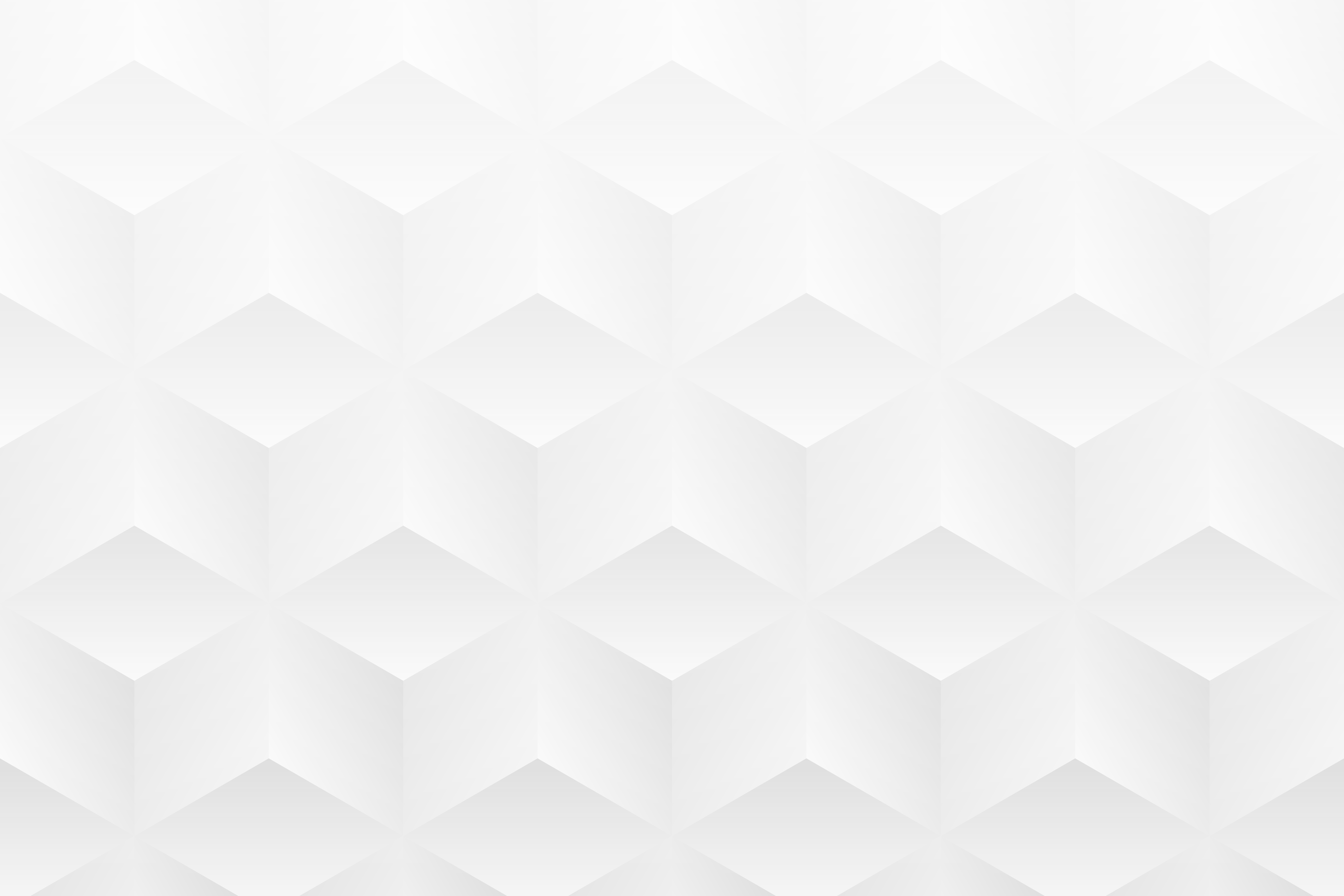 CUSTOMER-FOCUSED CANVAS TEMPLATE for PowerPoint
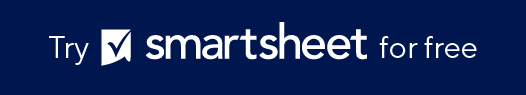 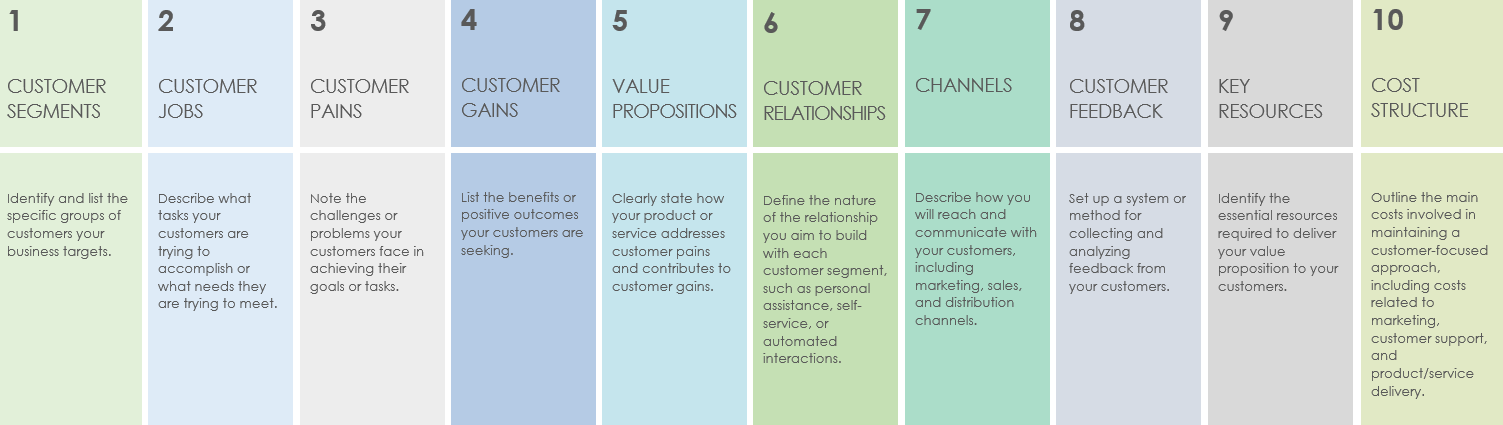 These instructions will guide you through filling out the template, helping you to focus on understanding and meeting the needs of your customers.
CUSTOMER-FOCUSED CANVAS TEMPLATE
3
4
5
2
1
CUSTOMER GAINS
CUSTOMER SEGMENTS
CUSTOMER JOBS
VALUE PROPOSITIONS
CUSTOMER PAINS
Clearly state how your product or service addresses customer pains and contributes to customer gains.
Identify and list the specific groups of customers your business targets.
Note the challenges or problems your customers face in achieving their goals or tasks.
List the benefits or positive outcomes your customers are seeking.
Describe what tasks your customers are trying to accomplish or what needs they are trying to meet.
CUSTOMER-FOCUSED CANVAS TEMPLATE
8
9
10
7
6
KEY RESOURCES
CUSTOMER RELATIONSHIPS
CHANNELS
COST STRUCTURE
CUSTOMER FEEDBACK
Outline the main costs involved in maintaining a customer-focused approach, including costs related to marketing, customer support, and product/service delivery.
Define the nature of the relationship you aim to build with each customer segment, such as personal assistance, self-service, or automated interactions.
Set up a system or method for collecting and analyzing feedback from your customers.
Identify the essential resources required to deliver your value proposition to your customers.
Describe how you will reach and communicate with your customers, including marketing, sales, and distribution channels.